Help the Customer, Help Your Bottom Line Assistance Potpourri AI, Regulatory, & Fundraising
Presenter: Greg Sawyers

NUEAC Conference 
Fort Worth, Texas
June 3 – 5, 2019
Topics
Outreach efforts utilizing machine learning
Promote customer engagement
Increase program enrollment 
Increase grants distributed
Regulatory process advocacy
Overcoming objection to rate based programs
Fundraising for your utility fuel fund
Employees, Customers, Trade/Vendor Groups, Community and your own Utility
Machine Learning
Artificial intelligence…

applies advanced (statistical) analysis and logic-based techniques, 
including machine learning, to:

interpret events
learn and improve accuracy over time
support and automate decisions
take actions
Improved predictions
More-accurate decisions
Enhanced understanding through conversational interfaces and augmented analytics
Source: “Artificial Intelligence Primer for 2019” (G00375759)
ARC Application: Inputs & Weighting
Model assigns importance to attributes called weight
Weight is assigned during training by the computer application
No human intervention is possible or required
>Mnemosyne: A Machine Learning Solution
%Gradient Boosted Regression
%Numerical Input
%Continuous Numerical Output
>Neural Net Model
>Built with Python and Relevant Libraries 
%SciPy
%Scikit
%NumPy
%Pandas
Output - Risk Scale
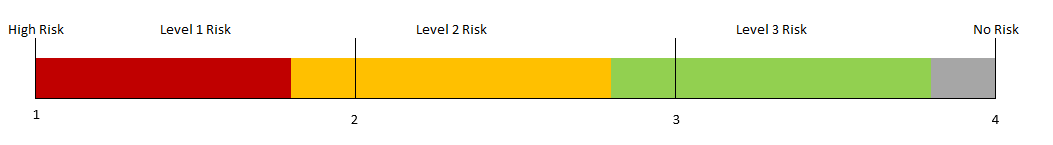 Level 1: Customer in financial distress 
	   (8%, 29,853 accounts)

Level 2: Customer with some financial distress 	   (11%, 42,672 accounts)

Level 3: No obvious or outward signs of financial 	   distress, but high risk behavior 
	   (13%, 49,172 accounts)

Level 4: No Risk 
	   (69%, 267,341 accounts)
Letter Campaign
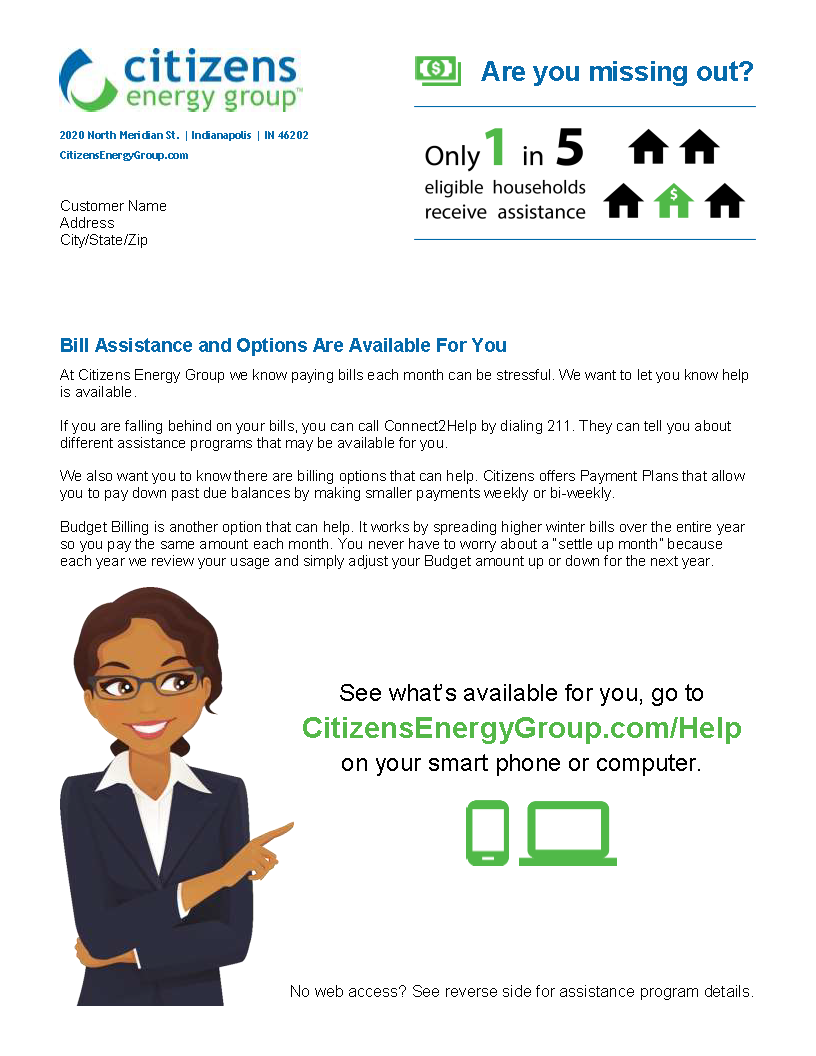 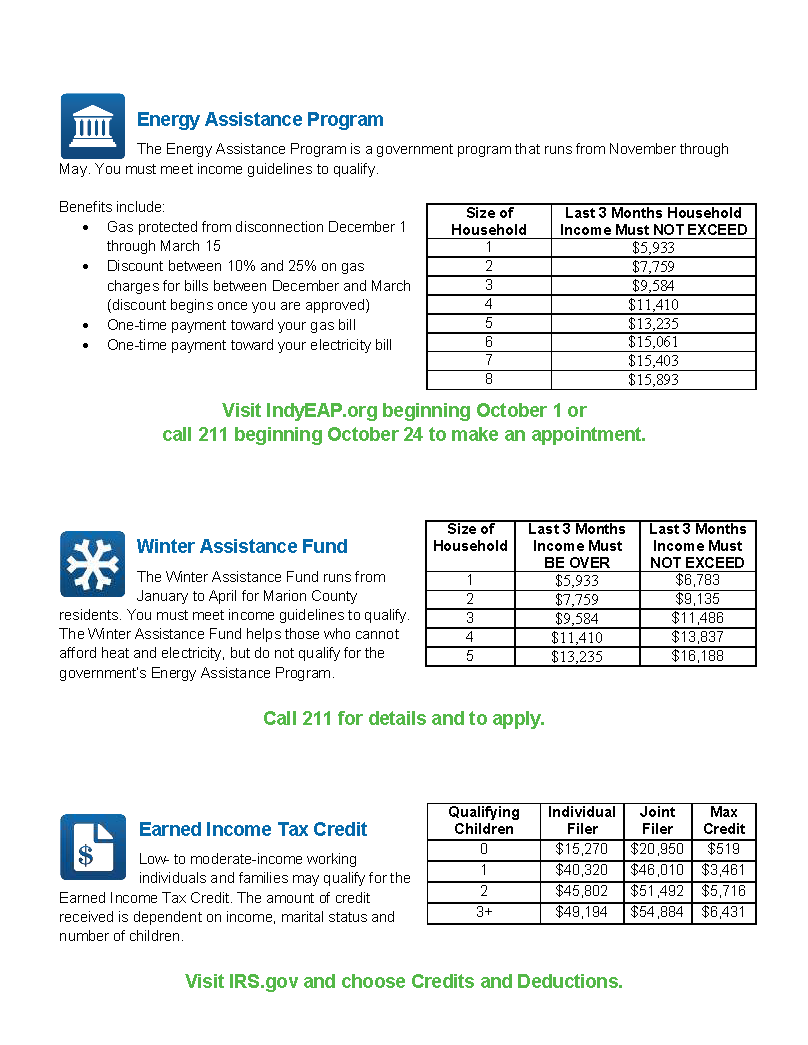 Email Campaign
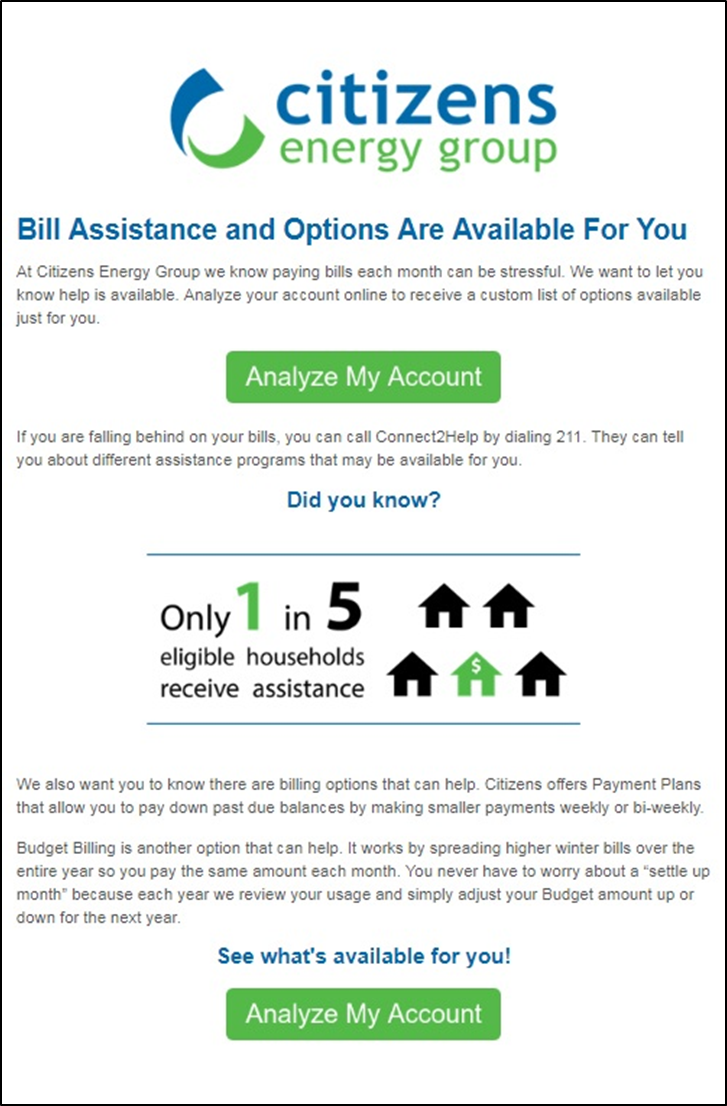 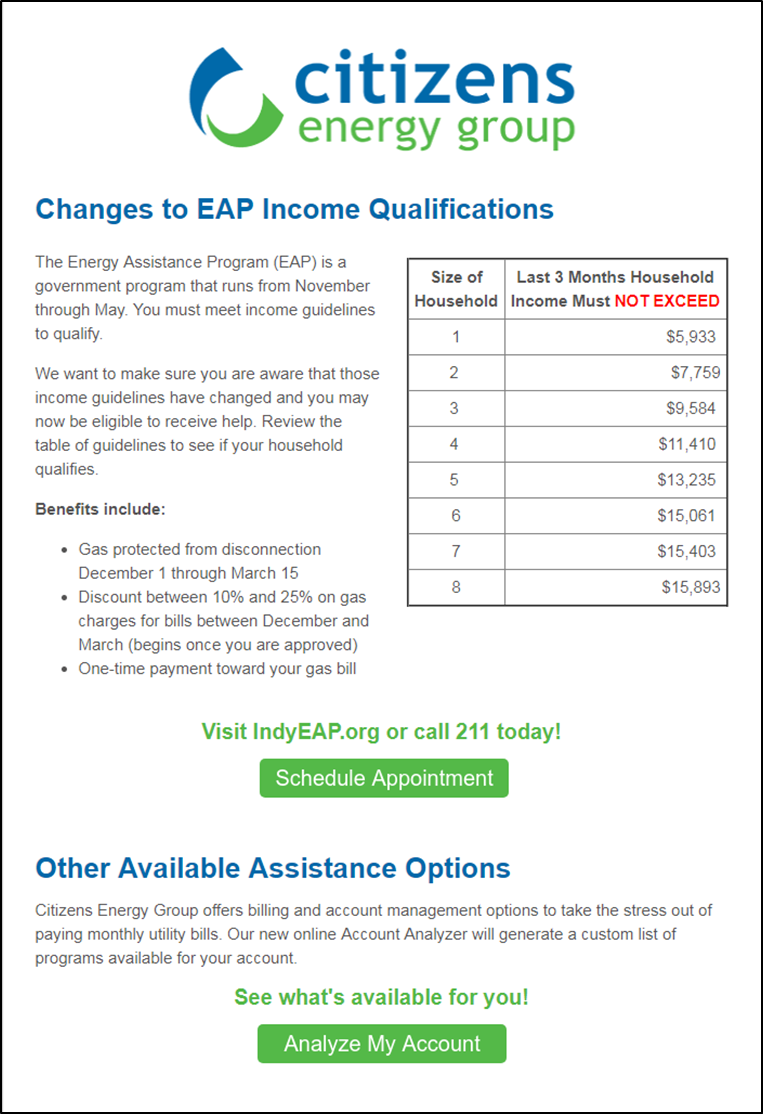 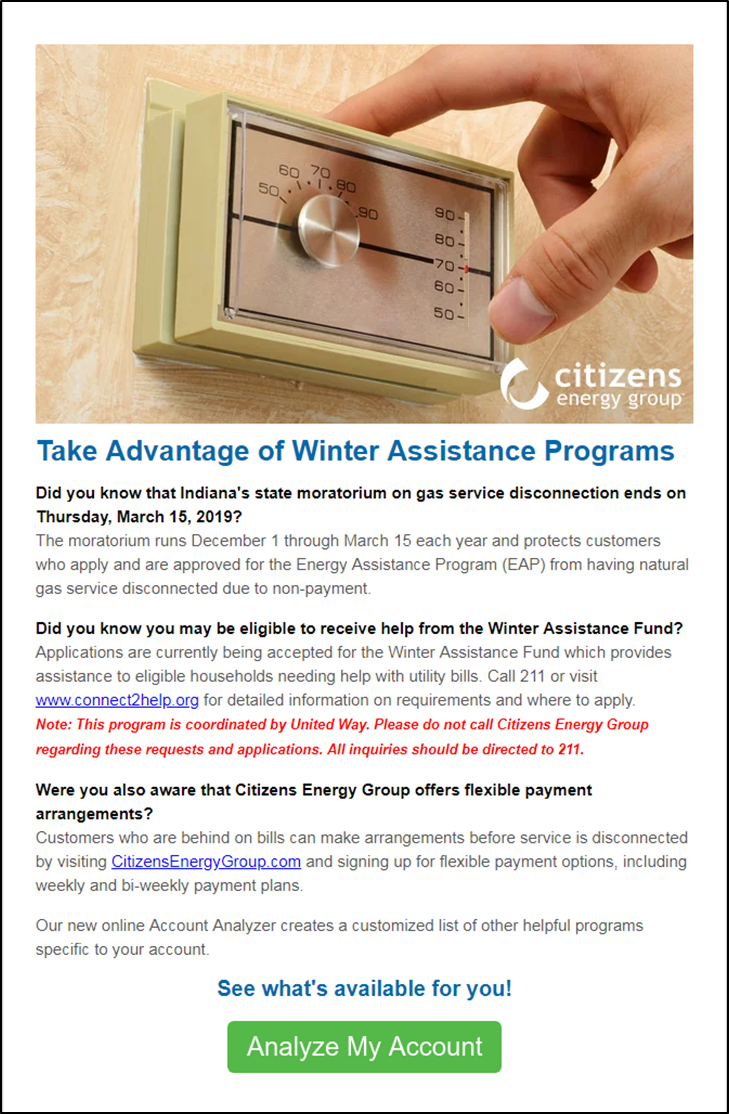 Online Account Analyzer
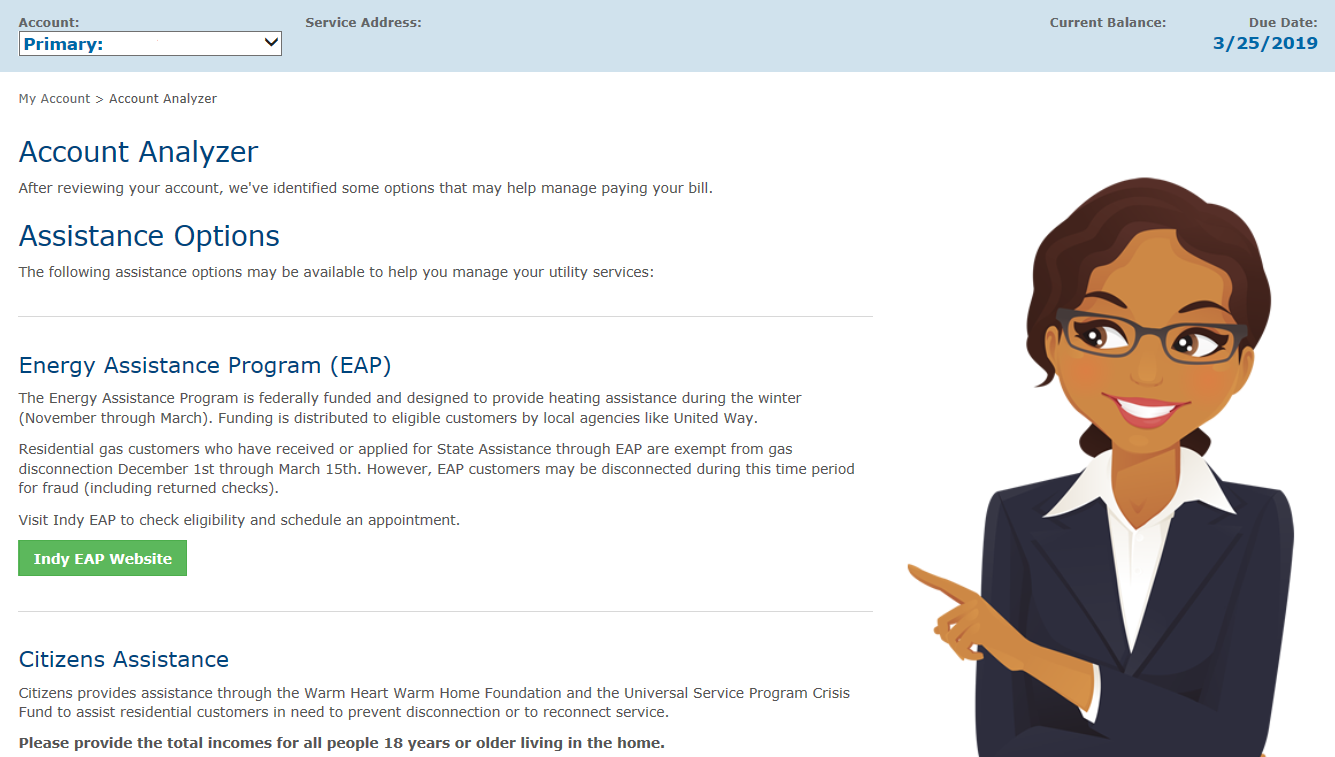 Customer Service Interface
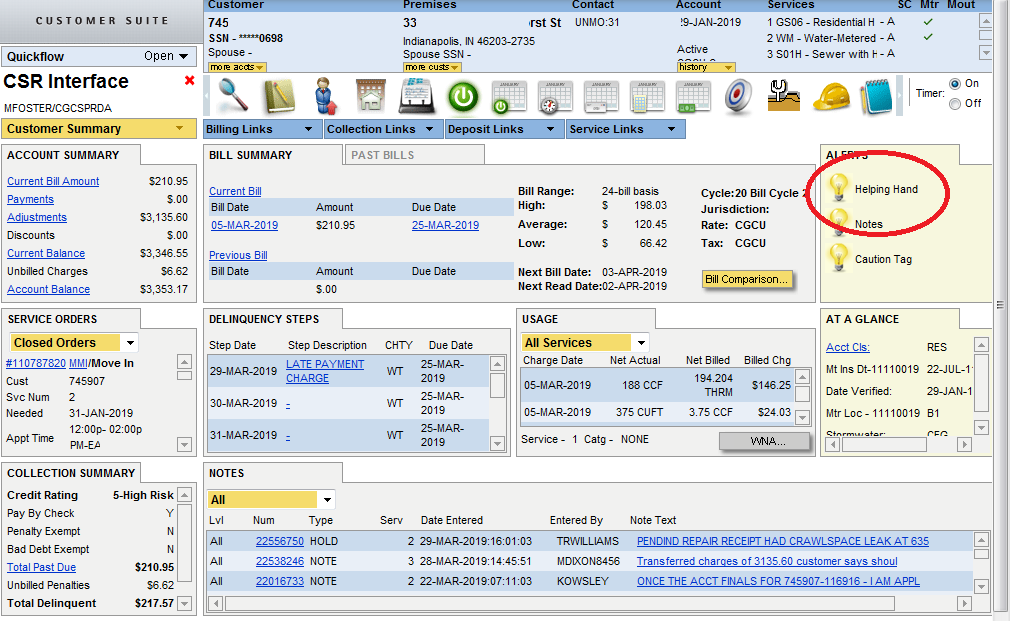 Program Statistics
Letter Campaign
53,848 Letters sent

Email Campaign
204,476 delivered
36.7% opened (74,983)
7.73% clicked (15,803)
21.1% click-through-rate

Account Analyzer
>16,000 Page views

Assistance
Fiscal year 2018: 18,009 Customers 
Fiscal year to date 2019: 15,547 Customers through March 28
Fiscal year 2019 Projection: 24,000
Next Steps
Summer Email Campaign
Identify Externally Available Data Sources
Re-train Model 
Evaluate Automatic Qualification Process
Navigating Regulatory Process
Advocacy  
Groups who typically oppose rate filings
Community Action groups
211 Agency
AARP
Local CAPs
Local and state legislators
Legislative Support
Legislation to create a pathway
Fuel Fund Fundraising
Employee Giving
Employee Giving during Customer Services Week
Including Form (Payroll Deduction) - New Hire Packets
Leadership Call Out
Employee Website Donation Portal
Include giving information at more Employee Events
Employee Awareness Campaign
Employee Engagement: 
Create an Employee Giving Steering Committee to filter Giving/Volunteering Efforts
Fuel Fund Fundraising
Customer/Vendor/Trade Giving
Website Funding Portal
Promotional Material for Community Events
Community Funding Event supported by Vendors/Trade
Partnerships - add on services to earn revenue for your fund
Target trade events you already sponsor
Target community education events to highlight your fund
White Rive T-shirt promotion (Infrastructure project promotion)
Corporate Sponsored Events
Promotion to philanthropic organizations
Questions
Greg Sawyers
Director of Customer Relationship
gsawyers@citizensenergygroup.com